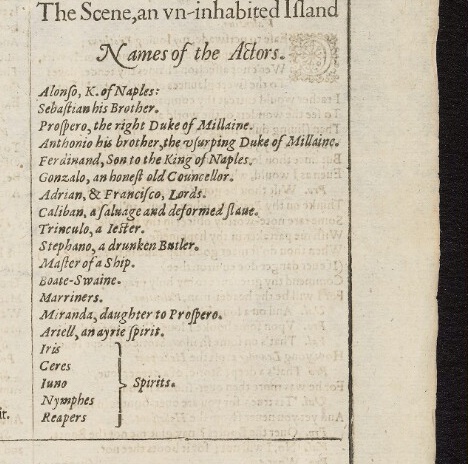 Shakespeare and Character
English Faculty, Oxford February 2021
Emma.smith@hertford.ox.ac.uk
@OldFortunatus
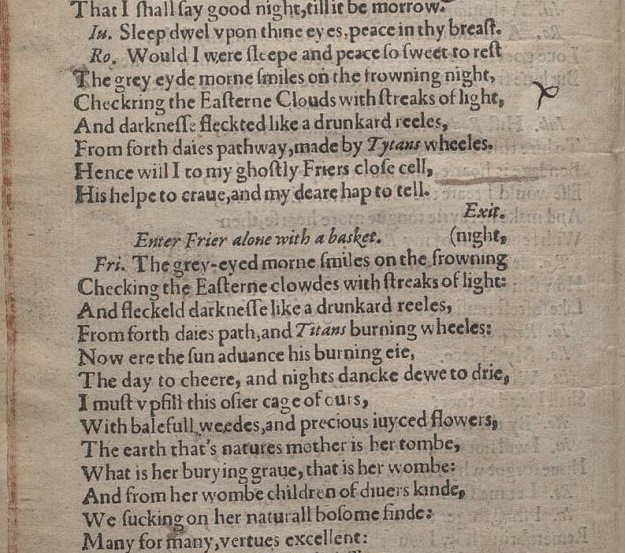 Romeo and Juliet (1599 edition) 
(compare your teaching text) 



(British Library Treasures Shakespeare in Quarto project)
Characters as structural/thematic/plot devices 

	Fortinbras, Sebastian, Marina, Emilia
Characters who amplify the main character

	Ophelia, Cordelia
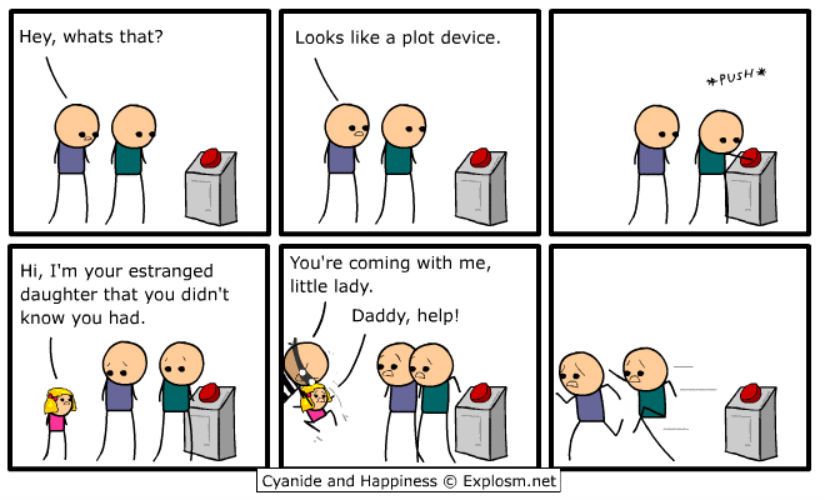 Characters who are functional, or structural, or thematic – rather than psychological 
Eg Fortinbras in Hamlet, Sebastian in Twelfth Night, Marina in Measure for Measure, Emilia in Othello 

Characters can be plot devices
Names
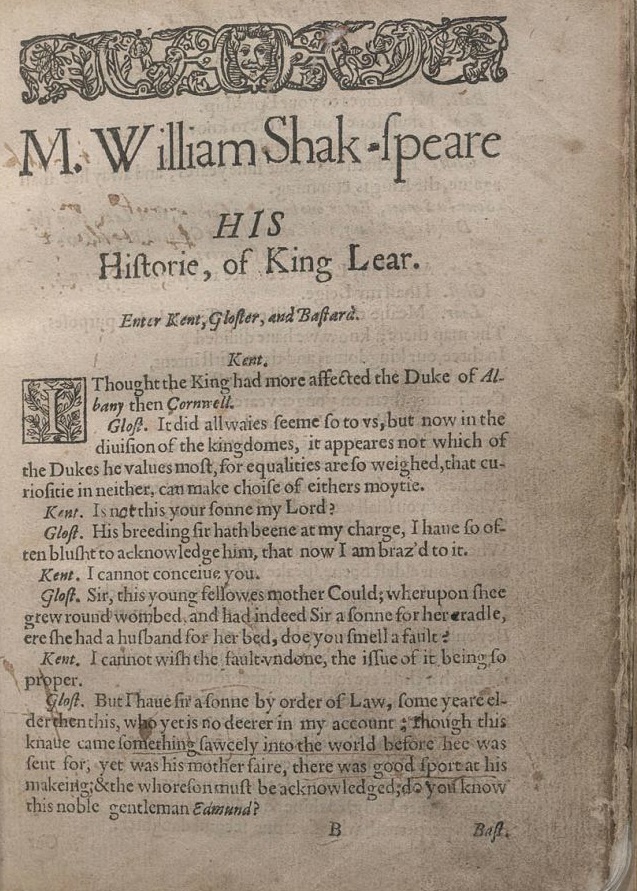 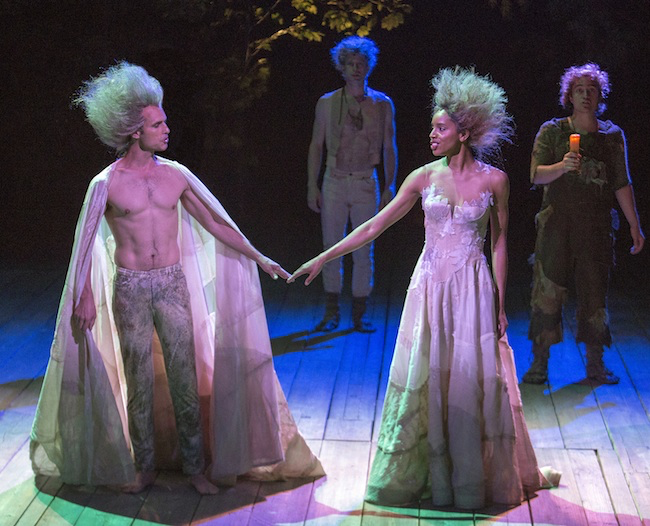 Doubling
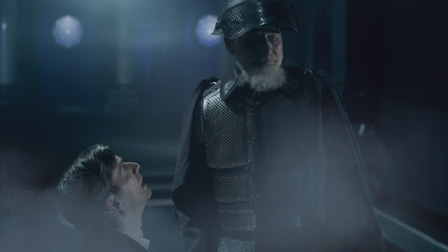 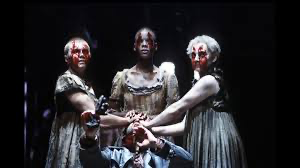 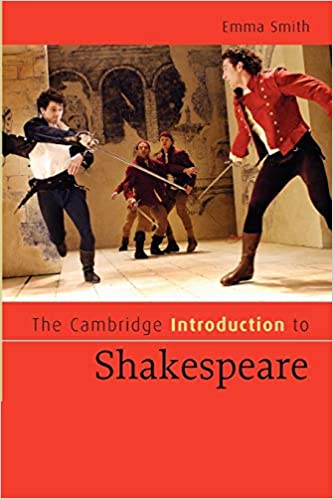 Lady Macbeth
I have given suck, and know 
How tender ’tis to love the babe that milks me: 
I would, while it was smiling in my face, 
Have plucked my nipple from his boneless gums 
And dashed the brains out, had I so sworn 
As you have done to this. (1.7.54–9)

Harriet Walter:  ‘it could have been a boy who died. This seemed to us the most likely
and contained the richest theatrical juice . . . to create the highest stakes possible
for the couple in this short but pivotal scene [1.7], we decided that the couple
had not spoken of the child since its death and that, for whatever reason, they
could not have any more’
From Emma Smith, The Cambridge Introduction to Shakespeare (2007)
Desdemona
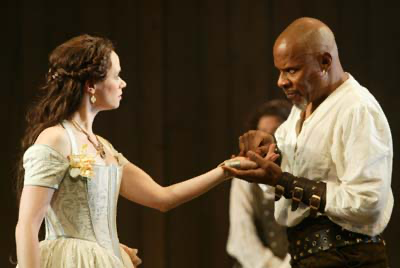 Comedy?
Desdemona
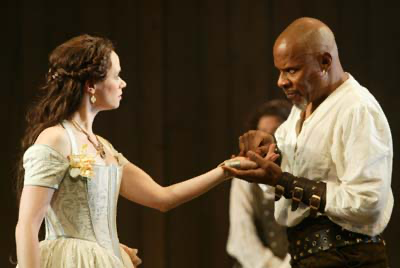 Tragedy ?
Reframing the critical conversation